A Cor das Estrelas
Explorando os mistérios das cores das estrelas e o que elas revelam sobre o universo








Clayton Garcia da Silva
[Speaker Notes: Quando olhamos atentamente para o céu noturno, em uma noite sem iluminação (artificial ou da Lua), podemos notar que as estrelas apresentam diferentes colorações.]
CÉU NOTURNO
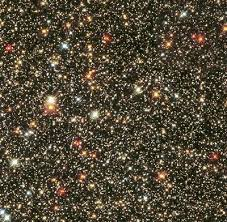 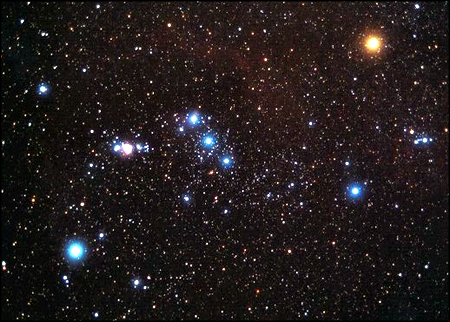 Ao olharmos para o céu noturno, percebemos uma variedade de cores das estrelas.
[Speaker Notes: Quando olhamos atentamente para o céu noturno, em uma noite sem iluminação (artificial ou da Lua), podemos notar que as estrelas apresentam diferentes colorações.]
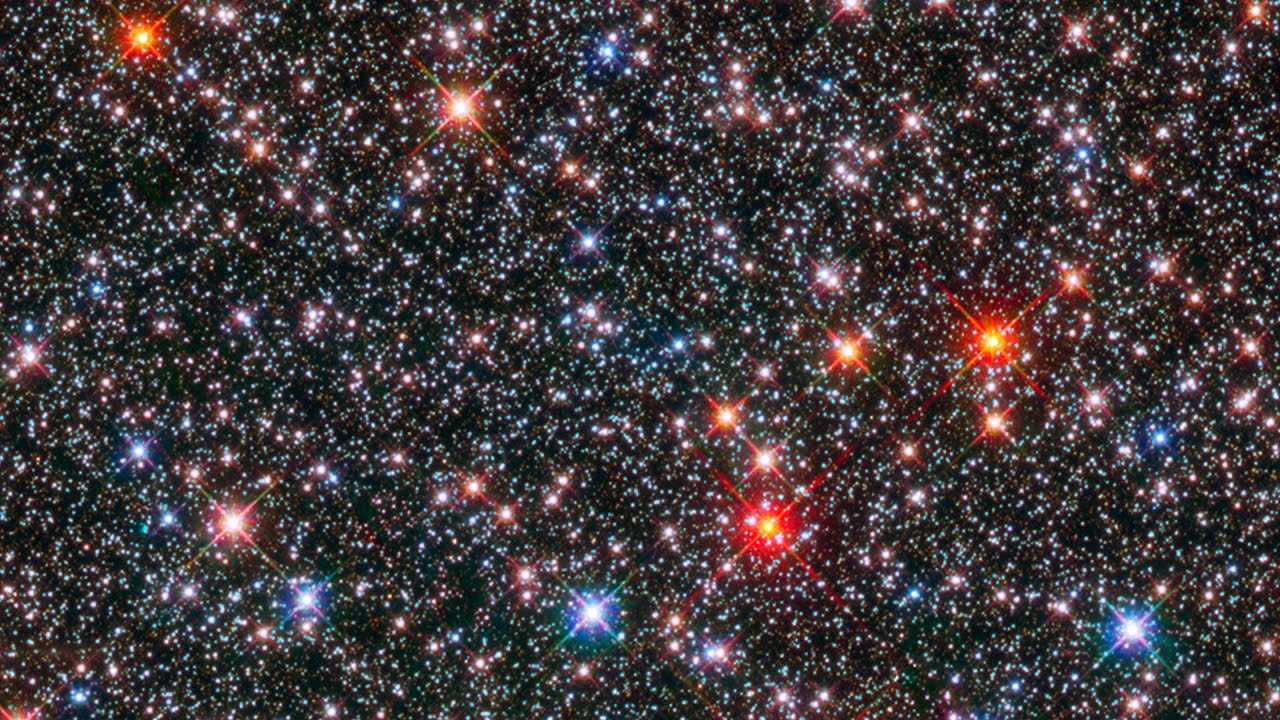 As estrelas exibem uma ampla variedade de cores (no céu noturno)
[Speaker Notes: A cor das estrelas está relacionado com a temperatura superficial de cada uma.]
Introdução
As estrelas não são apenas pontos de luz distantes


Elas são gigantescas “bolas” de gás superaquecidas


E suas cores guardam informações valiosas
A Espetacular Variedade de Cores
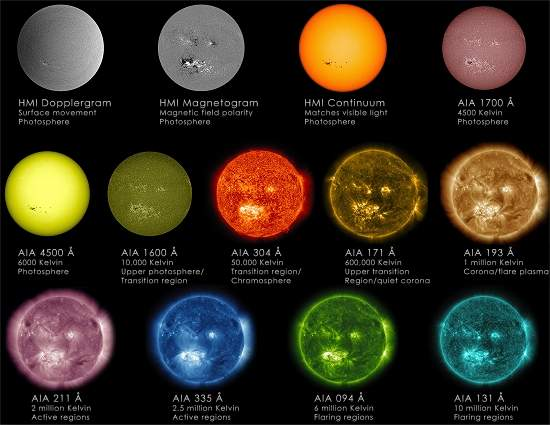 A COR das estrelas está relacionada com a TEMPERATURA superficial de cada uma.


As estrelas MENOS quentes tem MAIOR intensidade luminosa no VERMELHO…


… enquanto as estrelas MAIS quentes brilham MAIS no AZUL (predominantemente).
Estrelas “frias”
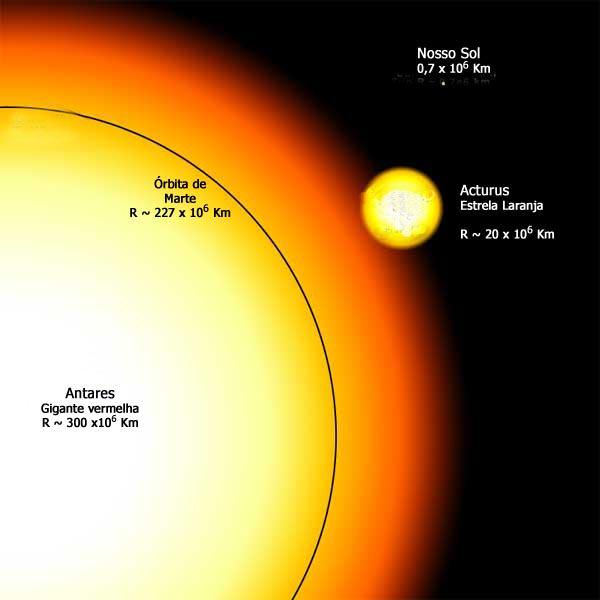 Tem temperatura mais baixa e emissão na faixa do infravermelho próximo


Emitem uma tonalidade vermelha profunda


Exemplos: gigantes vermelhas e anãs vermelhas
Estrelas “quentes”
Tem maior TEMPERATURA e emitem luz azulada brilhante


Exemplo: Sirius e Rigel


Alta temperatura superficial leva à emissão azul e, até, ultravioleta.
Exemplos de estrelas que aparecem no céu noturno e suas diferentes cores
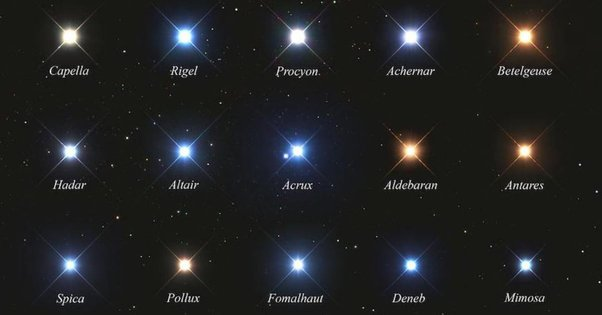 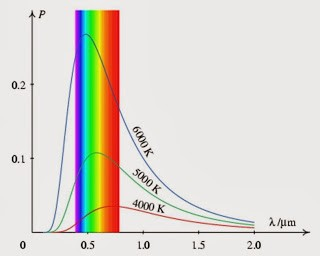 A distribuição de intensidades de cores do espectro, em função da temperatura, de cada estrela é representado por uma curva semelhante às apresentadas pela figura ao lado.
RGB
HEX
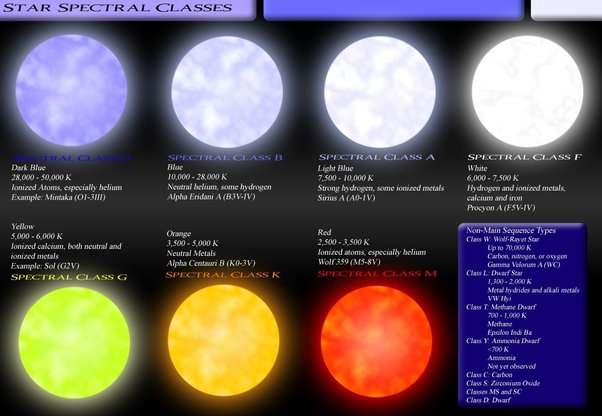 As estrelas emitem radiação em praticamente todo os espectro luminoso: desde ondas de rádio até radiações gama.

Porém, não podemos ver todo o espectro.
A Cor do Sol
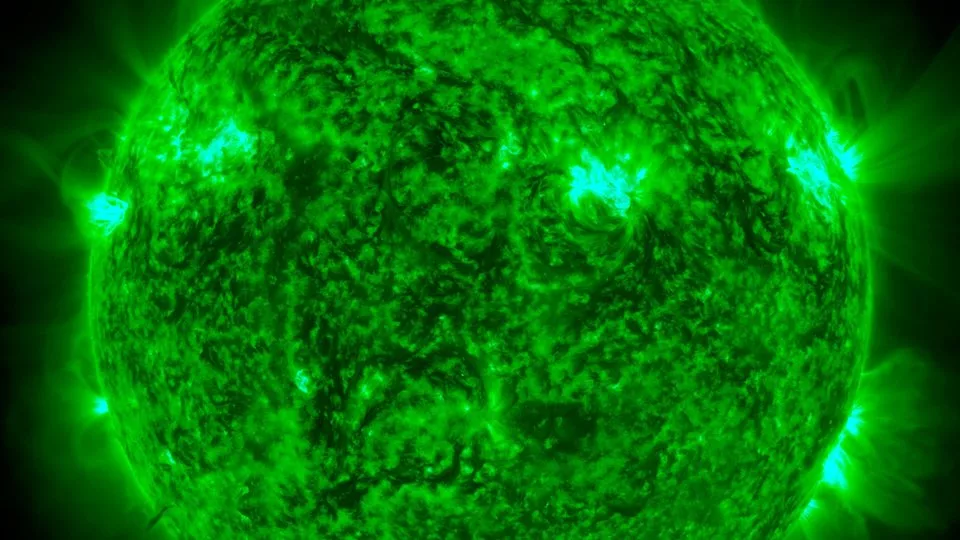 A temperatura da superfície do SOL está estimada em 6.000 K (~5.800 °C)


Assim, sua maior emissão luminoso está no limite da faixa do VERDE…


… no entanto, não percebemos por causa de alguns fatores.
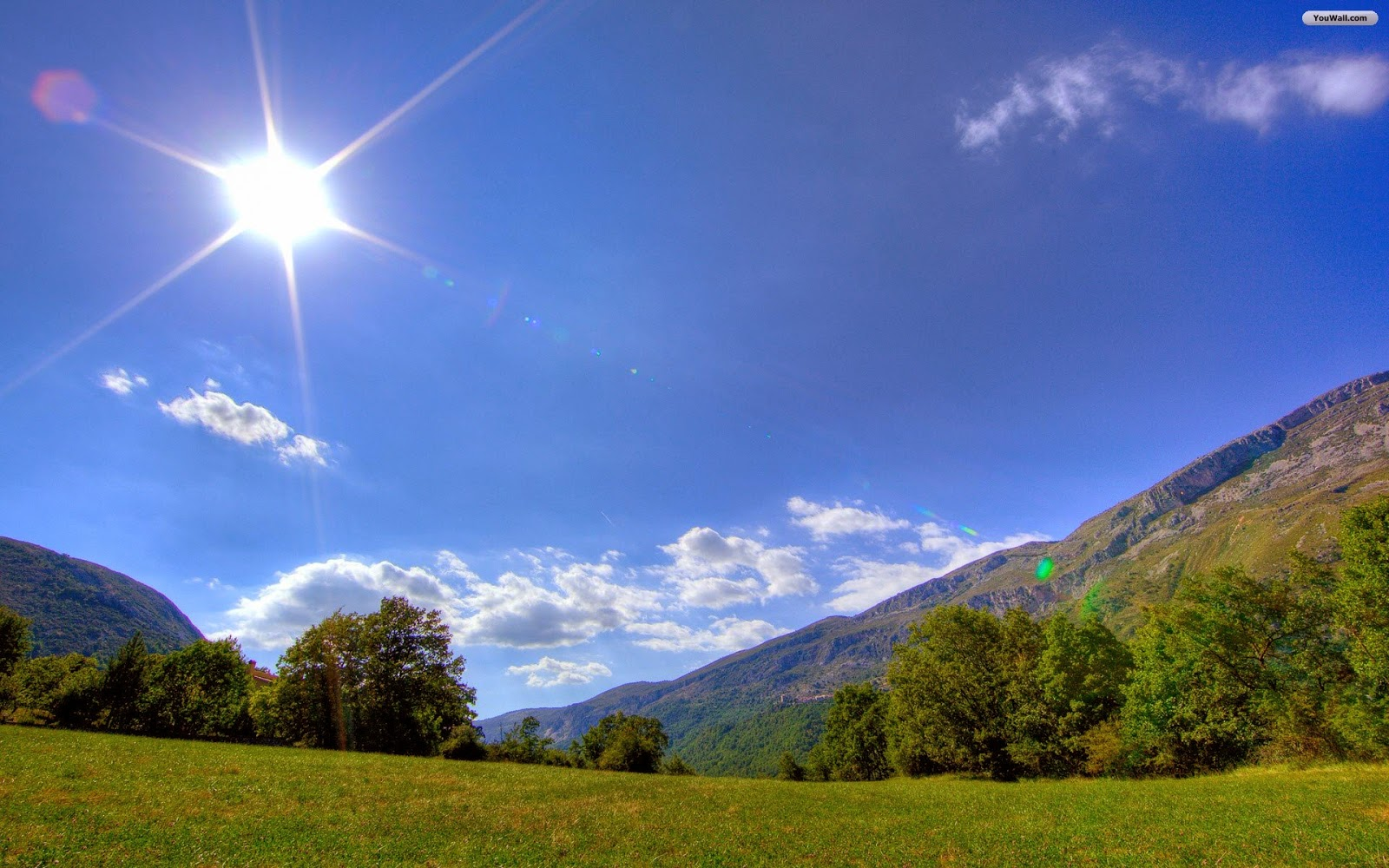 A Cor do Sol
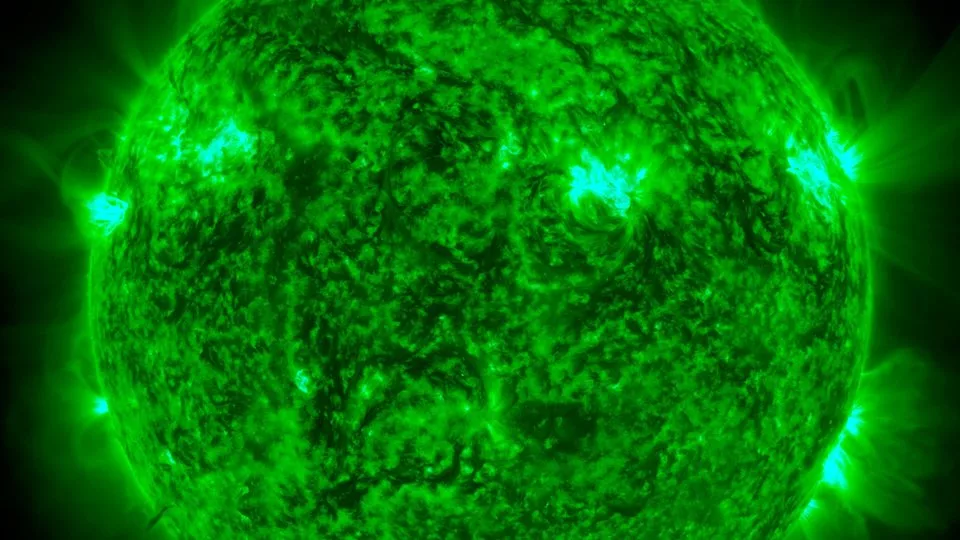 A atmosfera espalha a emissão em azul oriunda do Sol…


… e o olho humano “enxerga” pouco a cor verde…


(É como se todos os humanos nascessem com “deficiência visual” para a cor verde)
Sensibilidade do olho humano
Na figura, cada curva representa a intensidade das cores percebida pelas células cones dos olhos.

Note que o olho humano percebe mais o azul, que chega pouco à superfície da Terra, por ser espalhado pela atmosfera;

e percebe pouco o verde, que é a cor mais emitida pelo Sol
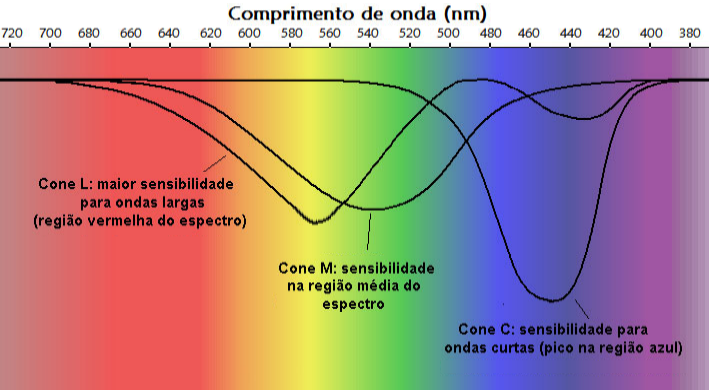 [Speaker Notes: Na figura, cada curva representa a intensidade das cores percebida pelas células cones dos olhos.
Note que o olho humano percebe mais o azul, que chega pouco à superfície da Terra, por ser espalhado pela atmosfera;
e percebe pouco o verde, que a cor mais emitida pelo Sol
dessa forma, o olho captura mais o que recebe menos, e captura menos o que recebe mais, proporcionando um equilíbrio e, assim, enxergamos o Sol branco(as vezes amarelo, dependendo do horário, por haver maior espalhamento das cores mais “quentes”.)]
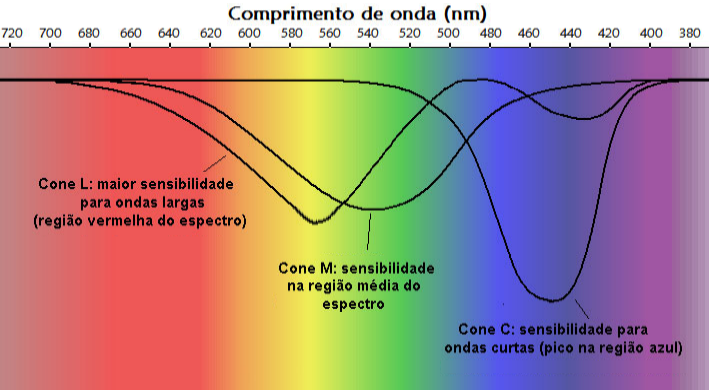 dessa forma, o olho captura mais o que recebe menos, e captura menos o que recebe mais, proporcionando um equilíbrio e, assim, enxergamos o Sol branco.
(as vezes amarelo, dependendo do horário, por haver maior espalhamento das cores mais “quentes”.)
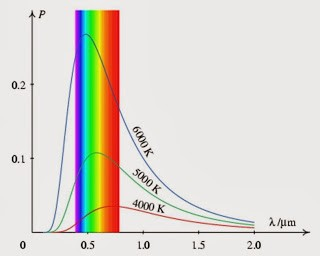 6.000 K
[Speaker Notes: Na figura, cada curva representa a intensidade das cores percebida pelas células cones dos olhos.
Note que o olho humano percebe mais o azul, que chega pouco à superfície da Terra, por ser espalhado pela atmosfera;
e percebe pouco o verde, que a cor mais emitida pelo Sol
dessa forma, o olho captura mais o que recebe menos, e captura menos o que recebe mais, proporcionando um equilíbrio e, assim, enxergamos o Sol branco(as vezes amarelo, dependendo do horário, por haver maior espalhamento das cores mais “quentes”.)]
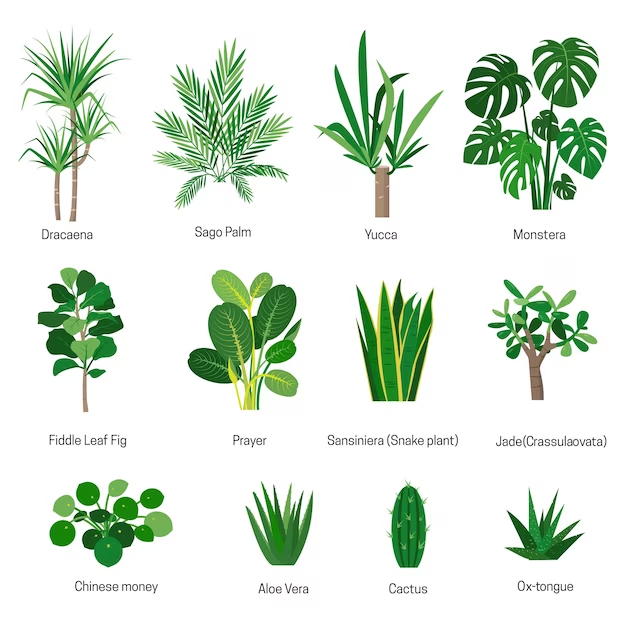 Plantas e 
as clorofilas
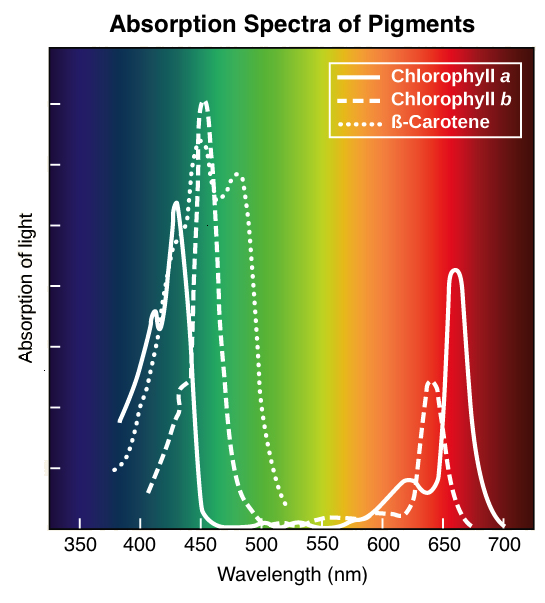 As folhas das plantas são verdes porque o SOL emite mais VERDE.
Espectro de ABSORÇÃO das Plantas
Obrigado e

Vida Longa e Próspera 🙂
Teste de TETRACROMIA
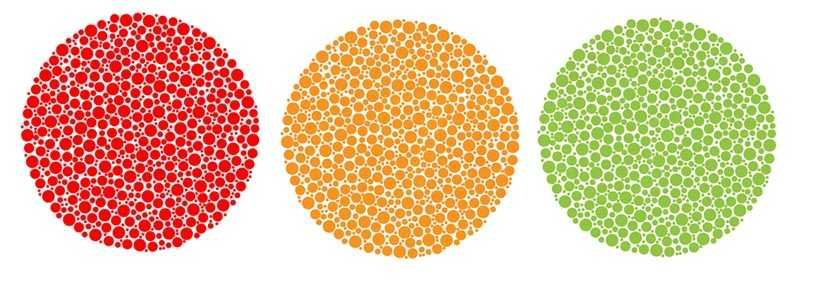 O que está escrito em cada círculo?
[Speaker Notes: BÔNUS]
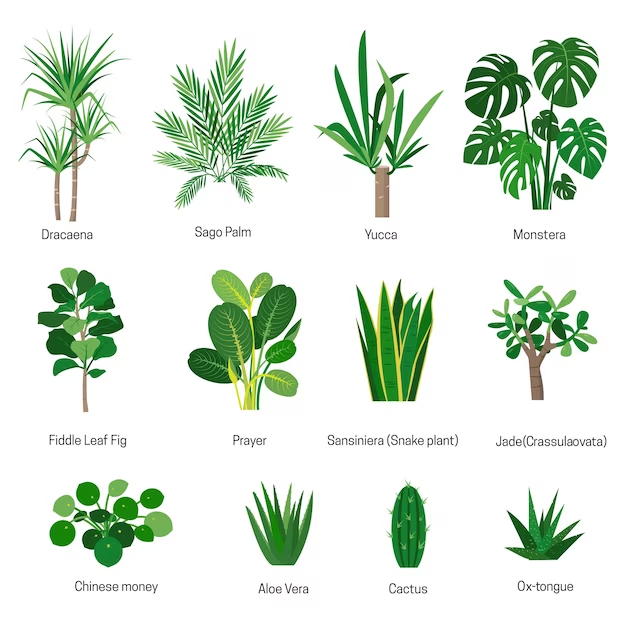 Plantas e 
as clorofilas
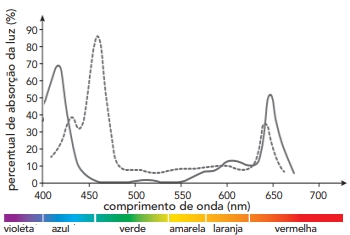 As folhas das plantas são verdes porque o SOl é predominantemente VERDE.